Детско – родительский образовательный проект  
« Космос»

Руководитель проекта 
воспитатель подготовительной группы
Ерёменко О.П.
Цель проекта:
Для взрослого: развивать свободную, творческую личность ребенка.
Для ребенка: предоставить возможность участия в 
« Детском планетарии», где дети смогут применить имеющиеся знания о космосе, космических явлениях в веселых конкурсах и соревнованиях, предоставить свои рисунки , поделки.
Задачи развития познавательных способностей детей:
Развивать:
 познавательные способности детей;
творческое воображение;
творческое мышление;
коммуникативные навыки.
Обеспечить психологическое благополучие и здоровье детей
Задачи  исследовательской деятельности детей в проекте
Формировать предпосылки поисковой деятельности, интеллектуальной инициативы.
Развивать умения определять возможные методы решения проблемы с помощью взрослого, а затем и самостоятельно.
Развивать желание пользоваться специальной терминологией,  учить ведению конструктивной беседы совместной исследовательской деятельности.
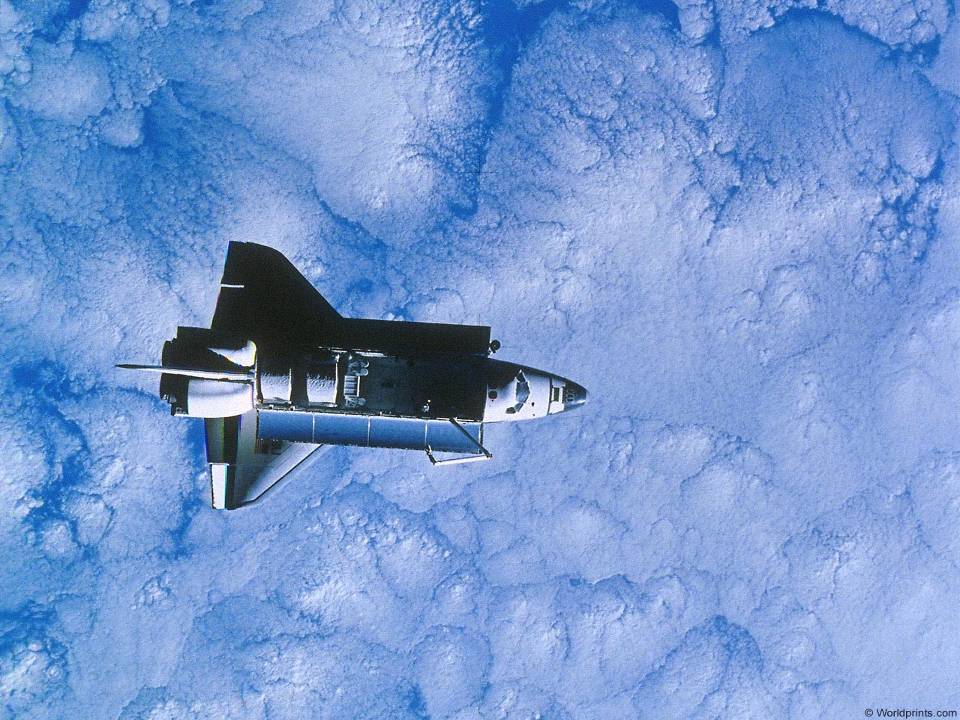 Используемые в проекте виды детской деятельности
Игровая;
коммуникативная;
трудовая;
познавательно-исследовательская;
продуктивная;
музыкально-художественная;
чтение.
ЦЕНТР НАУКИ
МАКЕТЫ КОСМИЧЕСКИХ РАКЕТ
Экологические акции: «ПРИВЕДИ В ПОРЯДОК СВОЮ ПЛАНЕТУ»
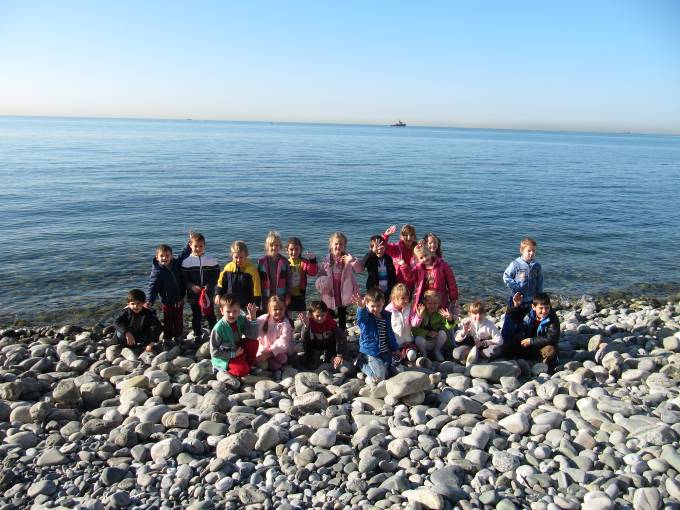 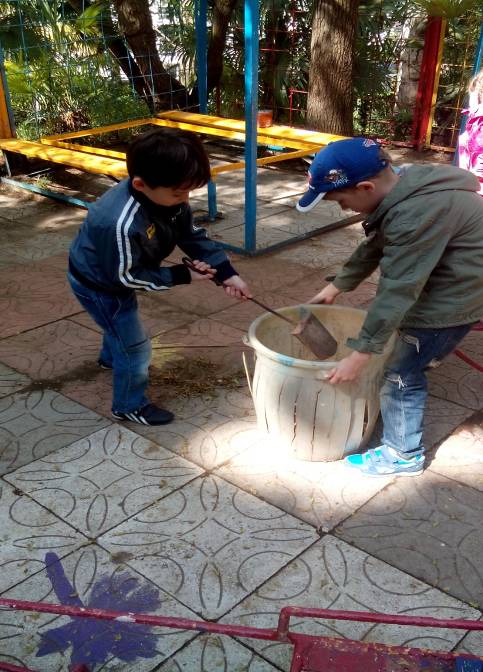 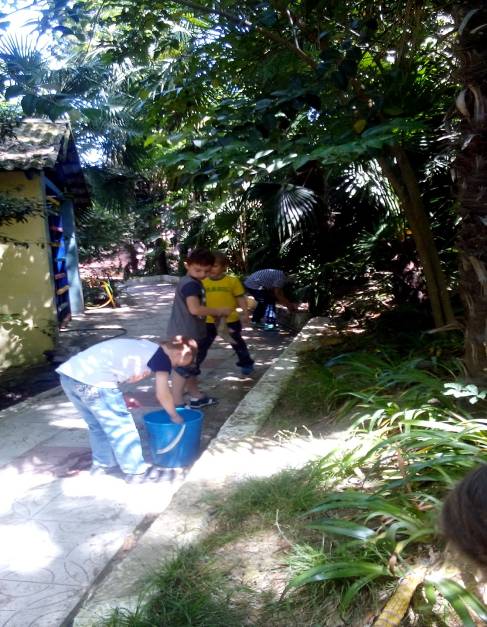 Просмотр кинофильмов и мультфильмов о космосе.
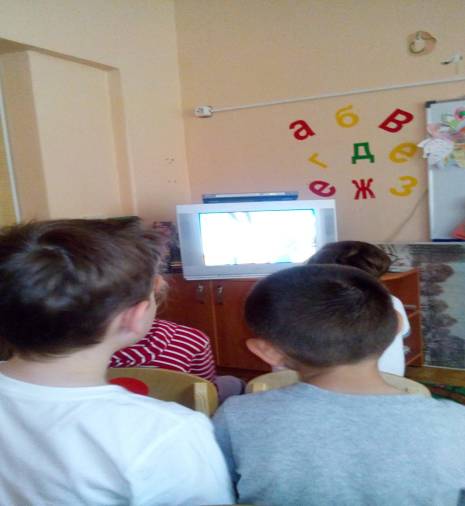 Посещение планетария
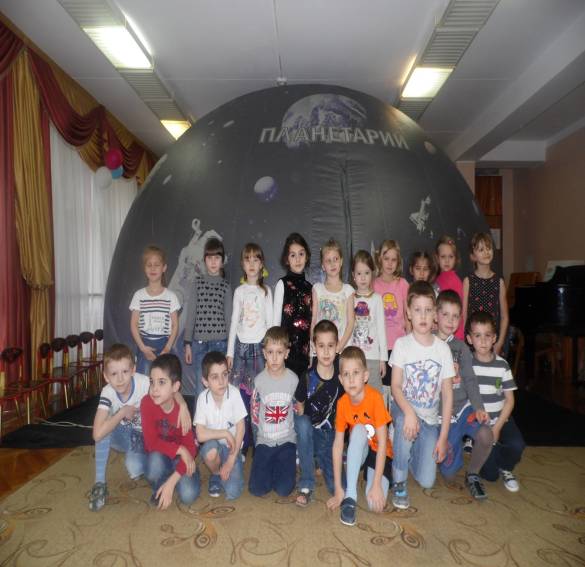 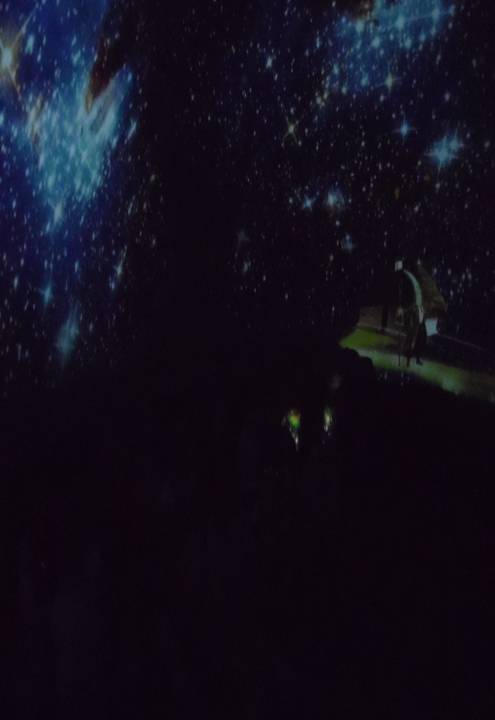 Посещение музея истории г. Сочи. Зал космонавтики.
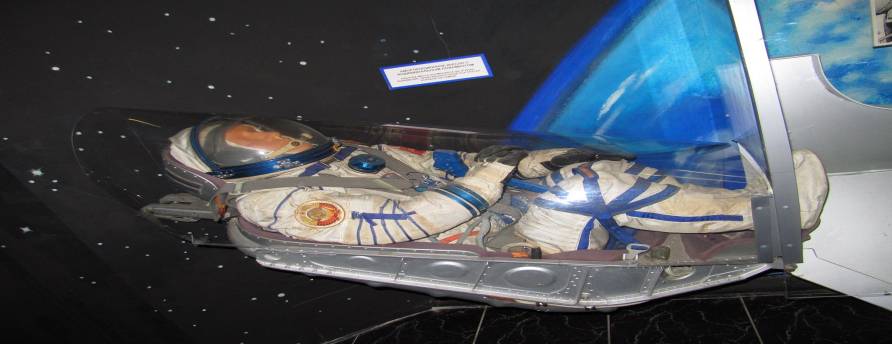 Аллея космонавтов .Парк «Ривьера.»
Памятник нашему земляку Севастьянову В.И.
Возложение цветов к памятнику Севастьянова В.И.
Достигнутые результаты :
оформлен центр науки по теме «Детский планетарий», который пополнялся различными поделками детей и родителей в течение года. 
проведены беседы  на темы: «Как готовят космонавтов к полету», «Жизнь на орбите», «Планета на которой мы живем», « Что такое солнечная система?» и т.д. Материалы бесед  находятся в центре науки. 
создана картотека подвижных игр на тему «Космос». Дети с большим интересом играют в такие игры как: «Самые ловкие» , «Космонавты», « Подготовка к полету»  и многие другие. 
собраны альбомы : «Фотографии космонавтов», «Сборники загадок, стихотворений о космосе»,  «Коллекция картинок с изображением  космических летательных аппаратов».
собранны художественные произведения о космосе ( «Вижу землю» Л.Обухова, «Рассказы о Гагарине» Ю.Нагибина и т.д.)
просмотрены фильмы о космосе «Тайна третьей планеты», «Гостья из будущего», слайд – презентация « Ю.А.Гагарин – первый в мире космонавт».
проведены выставки рисунков  и поделок  на тему космос.
проведены экскурсии : в «Музей истории города Сочи – зал космонавтики», в парк «Ривьера» на аллею космонавтов.